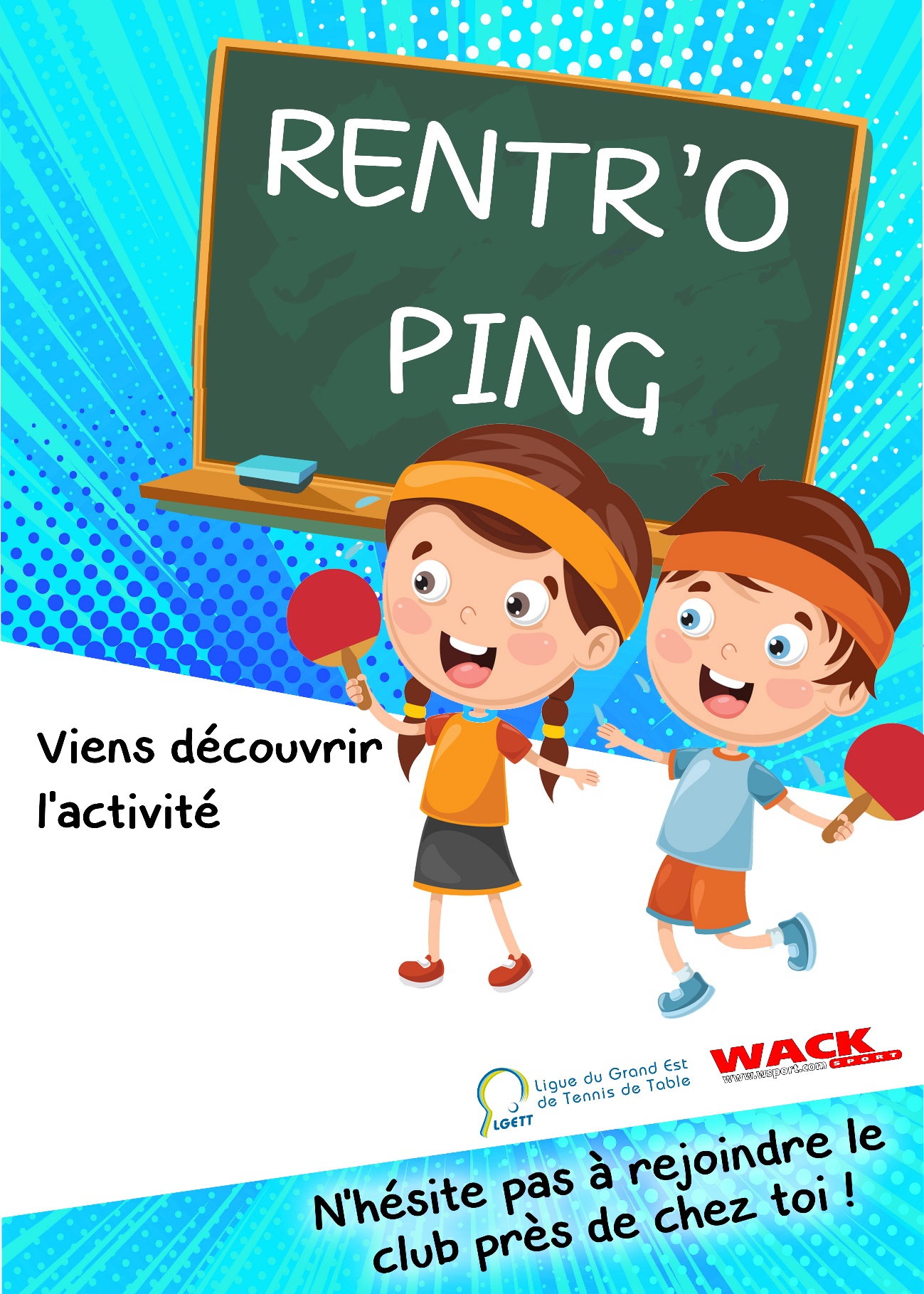 BON DE COMMANDE
La Ligue vous propose d’imprimer gratuitement vos affiches et flyers pour faciliter la communication sur votre manifestation RENTR’O PING
Remplissez les affiches et/ou flyers avec les informations sur le lieux, la date et l’horaire de votre manifestation avant de les transmettre par mail à la ligue: contact@lgett.fr

CLUB: 
RESPONSABLE DE LA COMMUNICATION RENTR’O PING :
NOM :
Prénom :
Adresse :
Téléphone :
Mail :

Précisez la quantité d’exemplaire A4 demandée (250 maximum au total)
Affiche A4  =
Flyer A5 (2 par exemplaire) =
Coupon Invitation (3 par  exemplaire) =
Diplôme =

Suite aux impressions la ligue prendra contact avec vous.